An Event Road Map
1
A Container of Life
2
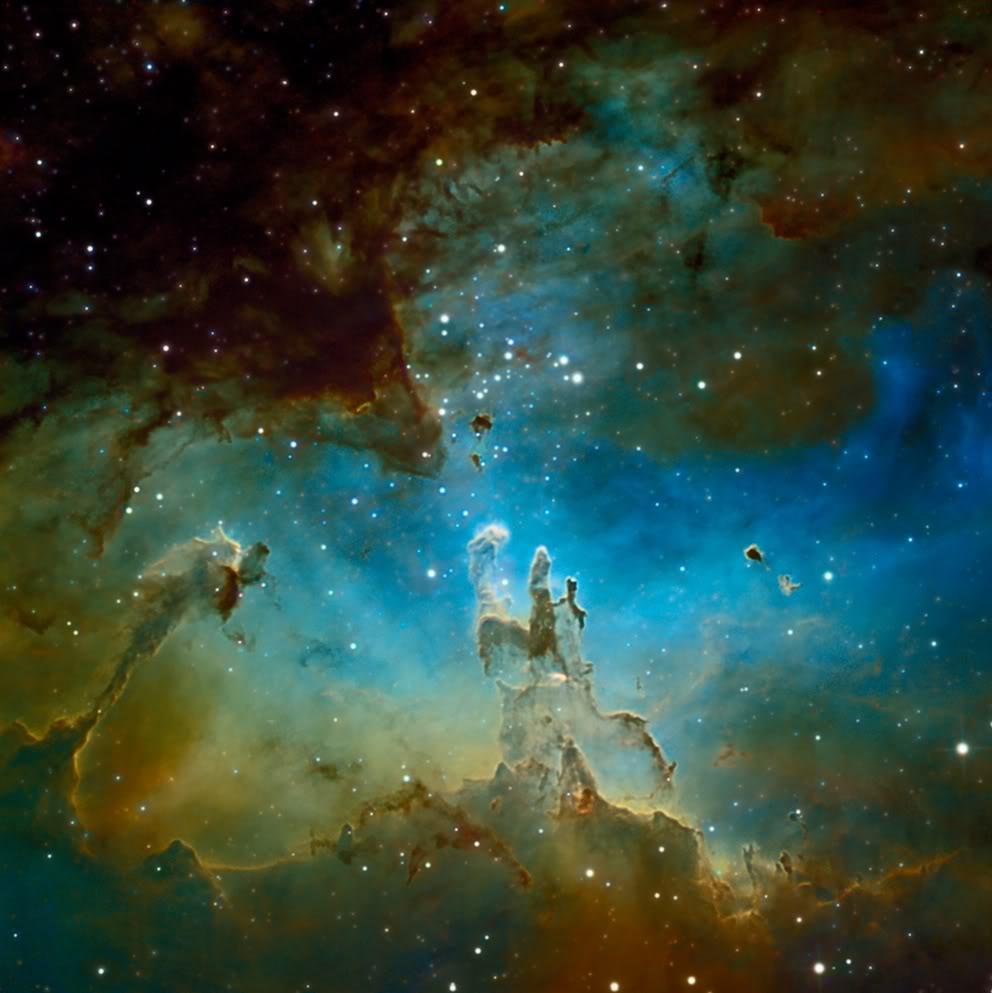 Star Formation and Element Creation
3
Supernova are your Mother
4
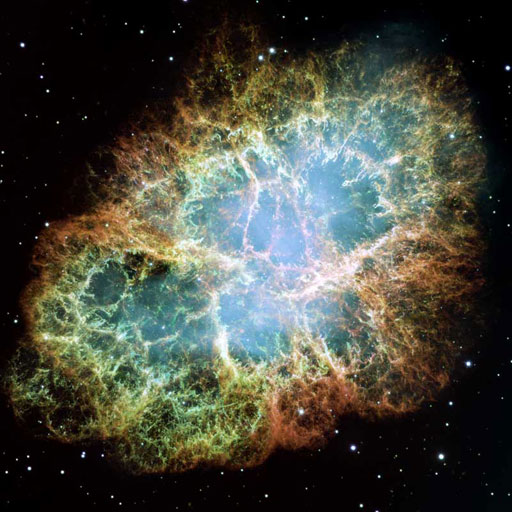 Expect Solar System Formation
5
Expectations are Confirmed
6
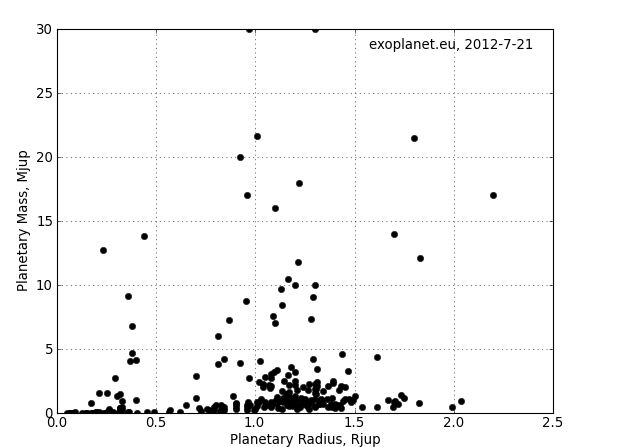 Now we have a Rock – how does life arise?
7
Water on Earth:

Outgassing – NO
Delivered Later
Delivery Mechanism
Asteroids – Maybe
Comets – Probable


NEED JUPITER
The Water Network of the Solar System
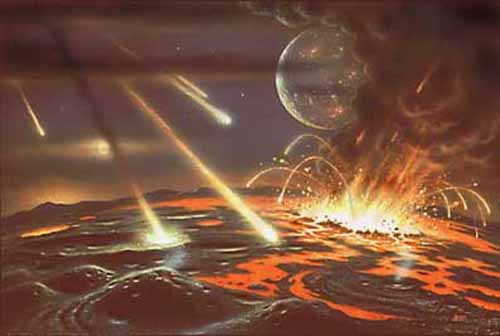 8
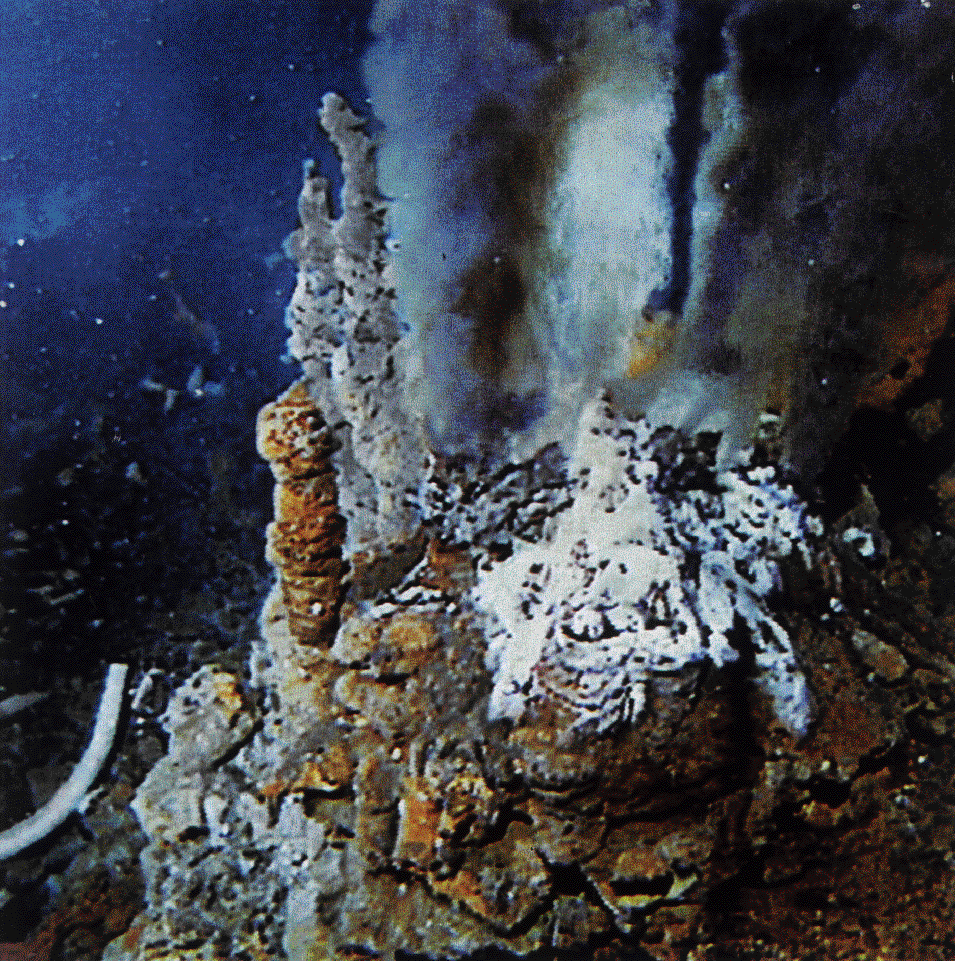 Life Begins in the Oceans
9
Result is the  production of simple organic compounds.

Energy source could be lightning in the atmosphere

Or

Heat Vents in the Ocean
Now Need to Make Macro Molecules
10
Trial and Error Process to make

RNA/DNA

Took about 1 Billion years
Then simple to complex:
11
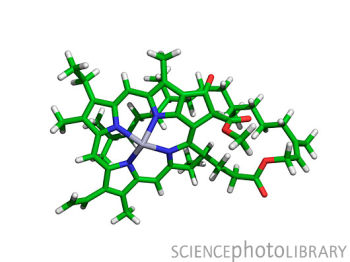 DNA needs protection from Oxygen or it dies.


Oxygen production comes from aerobic organisms but they need chlorophyll  to capture enough solar energy to metabolize H2O and give off Oxygen as a waste product.

Chlorophyll is a Big Molecule – that’s why it works
Chemistry Now gets in the Way
12
It takes 2 Billion years for this process to stop
Takes Time to Make Ozone Layer
13
Land Stimulates Diversification
14
Now you need to Survive!
15
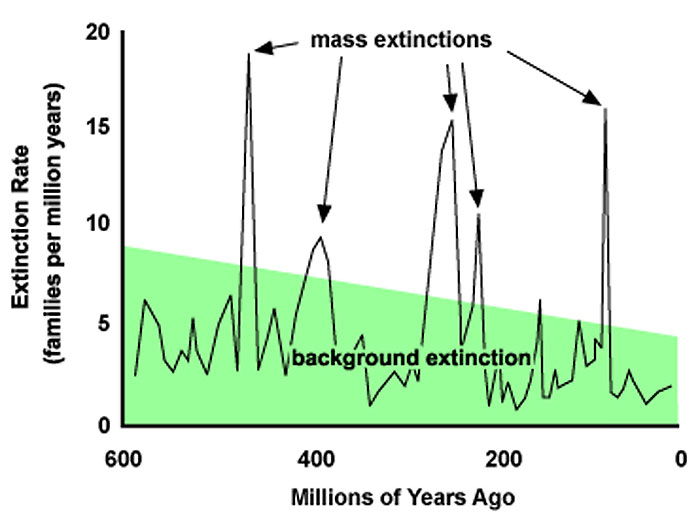 So Life is Tough!
16
Long Term Survival is Difficult.  Period.
Are we Alone?
17
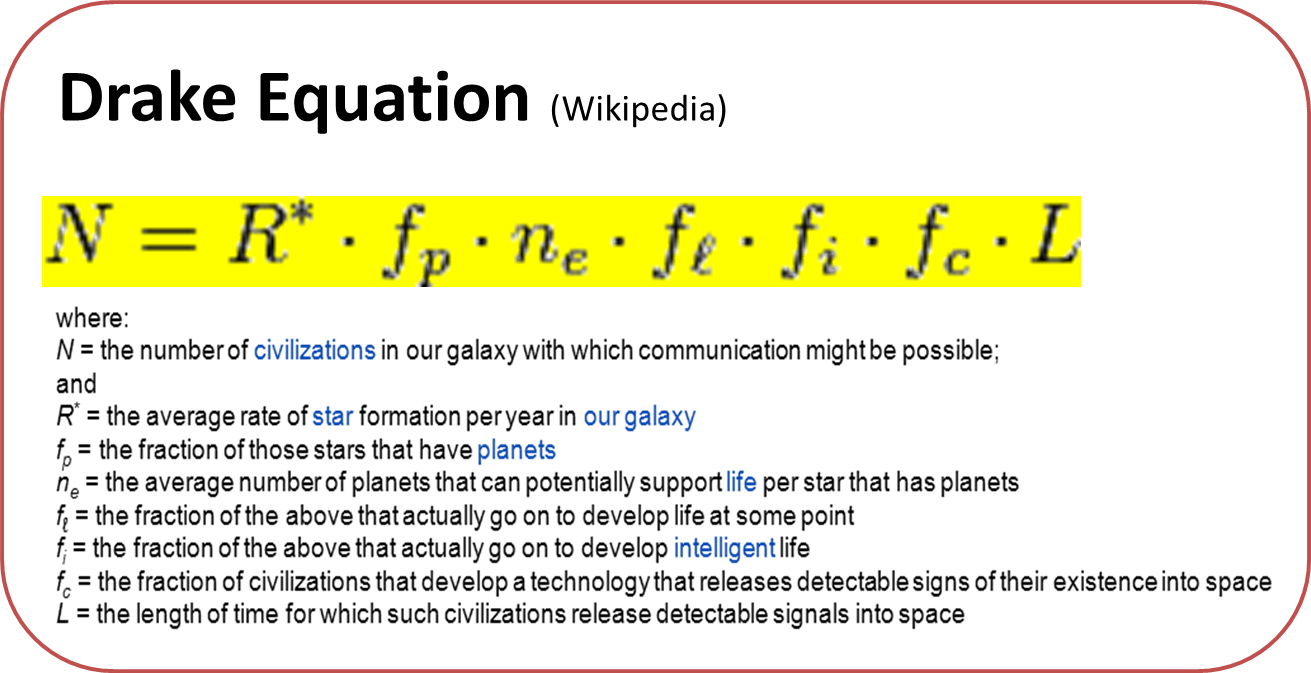 =1% of 1 Billion
10 Million
1/10
1
10
1
1
1/10
=1 million
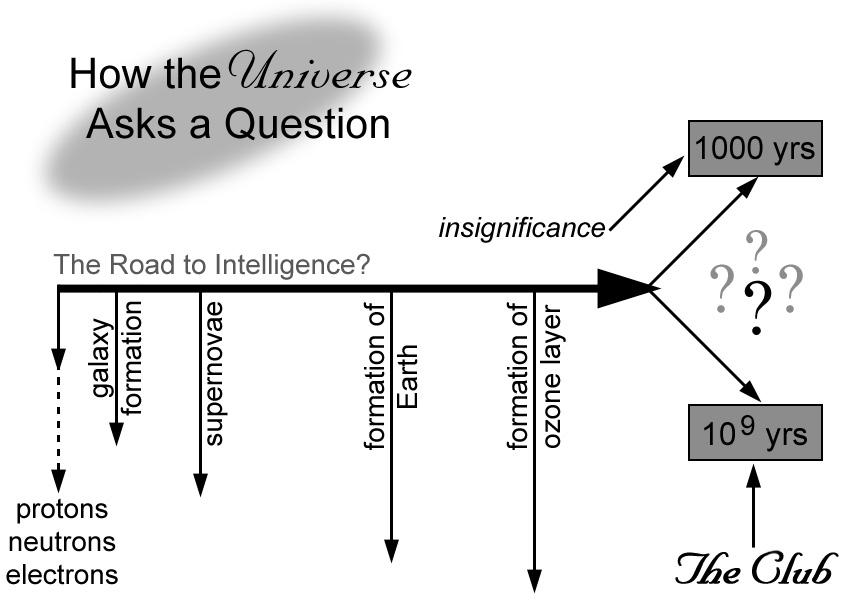 Implications of N= 1 million
18
1 Civilization per 100,000 stars
Nearest random one is 1000 light years away!
Life (all life) is RARE!
If intelligent life is UNIQUE to the Earth then either:
F_i = 1 in a billion
L = 1000 (for everyone) !!
This seems unlikely and therefore, with proper planetary management, one day we will be in the club and know the answer.